Substantial Hysteresis in Emergent Temperature Sensitivity of Global Wetland CH4 Emissions
Scientific Challenges
CH4 emissions from wetlands can accelerate climate change and offset mitigation efforts. Our findings challenge a key assumption embedded in most carbon-climate models and demonstrate wetland CH4 emissions cannot be estimated by fixed temperature relations due to large variability in site- and time-specific temperature relationships.
Approach and Results
Wetland CH4 emissions contribute to global warming and are oversimplified in Earth System Models. We used eddy covariance measurements from 48 global sites to illustrate seasonal hysteresis in CH4 -temperature relationships and the importance of microbial processes.
Significance
The relationship between methane emissions and temperature is an emergent property that varies substantially across space and time. 
Future meta-analyses of methane biogeochemistry should recognize the large intra-seasonal, inter-annual, and inter-site variability of biotic and abiotic conditions that regulate ecosystem-scale methane emissions.
Our study motivates models to mechanistically represent methanogenesis, methanotrophy, and methane transport to refine estimates of global methane emissions and climate feedbacks
The accuracy of CH4 emission estimates improves with better representation of the large wetland-site variability caused by varying environmental conditions.
Chang, K.-Y., and Riley, W. J. et al. (2021), Substantial hysteresis in emergent temperature sensitivity of global wetland CH4 emissions. Nature Communications, DOI: 10.1038/s41467-021-22452-1.
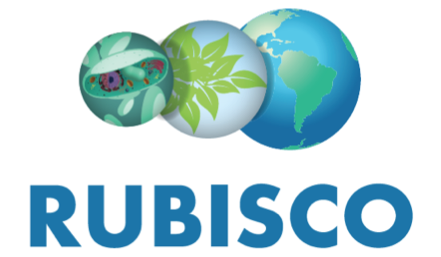